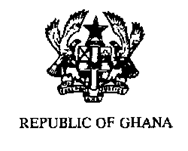 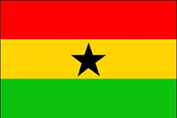 Mobile Technology And Cyber
Security



K. N. ATUAHENE
Director, Domestic Trade and Distribution
Ministry of Trade and Industry
Introduction
The evolution of the telecommunications industry over the past several years has yielded a wide array of dramatic changes in the technology of human communication, and the role that advanced electronic telecommunications play in all aspects of society and the economy.
Ghana deregulated its telecommunications sector in 1994 when the Government announced a five-year comprehensive restructuring of the industry known as the "Accelerated Development Program 1994-2000 (ADP 2000)."
Introduction
The aim of ADP was to:
Achieve a density between 1.5 and 2.5 lines per 100 people
Expand the coverage of mobile services; 
Promote Ghanaian ownership and control of telecommunications companies; and
Retain an overall public regulatory control of the sector through the creation of a single agency: the National Communications Authority (NCA).

This led to the creation of NCA in 2007
Mobile Technology
The NCA was established to regulate communication activities and services in the country.

Evolution of Operating Technologies
Over the years Ghana has moved from analog to digital operating system mainly, GSM.
Currently all operators use GSM except, Expresso which runs on CDMA.
Challenges
Inadequate Telecommunications infrastructure
Though improving, internet connectivity for mobile application is still inadequate
Mobile Technology
IMPLICATION FOR DEVELOPMENT

Transport : Mobile phones can substitute for travel
Financial Services: easy access to financial and client information, receiving time sensitive information such as stock quotes,
Trade:  allow quicker and easier access to information on prices  enable traders to reach wider markets, provides market information to traders, boost entrepreneurship and generally makes it easier to do business. 
Mobile phones have become devices for paying merchants, 
Aid in critical business processes in many countries

The mobile phone market creates employment for the youth.

Education: Accessing educational material using smartphones

Entertainment: with current smartphone applications, entertainment is easy to access

Health: community health nurses are now using mobile phones for outreach
Mobile Technology
Regulatory environment

The National Communication Authority Act 1996-Sets up NCA to regulate the Telecommunication Sector

Ministry of Communications-formulates national communication policy

Ghana Chamber of Telecommunications-a private initiative by the mobile telecom operators in Ghana.
[Speaker Notes: As part of efforts to regulate the telecommunications sector and to promote a stable operating environment for all participants, The National Communication Authority was established by Parliamentary Act 1996 as a central regulatory body . It was also to promote fair competition and efficiency. 
The Ministry (acting on behalf of the Government of Ghana) has embarked on a process aimed at formulating a workable national communications policy for Ghana. 
The Ministry of Communications was created in 1997 to facilitate the strategic development and application of the use of the various communications resources - human, material and technological - for effective communications throughout the country. 
Its purpose is to look out for the common interests of its members by seeking to impact policy, legislation and regulation, and to promote the development of the telecommunications industry.]
Penetration and Coverage
The total number of active mobile phone lines in Ghana as at November, 2012 stood at 25,344,745, which is marginally higher than the estimated population of Ghana, 

Mobile penetration in Ghana therefore stands at 100.41%,

Multi-simming, the ownership of more than one active mobile phone lines by one person is commonplace in Ghana, and that accounts for the over 100% penetration.
Penetration and coverage
MTN: subscriber base to 11,615,801 representing 45.33% of total market share. 
Vodafone: subscriber base to 5,175,377, representing  20.20 % of total market share.
Tigo: subscriber  3,673,934representing 14.34 % of the market. 
Airtel: subscriber base 3,132,615 representing 12.23% of the total market share. 
Glo : subscriber base 1,578,446 representing  6.16 % of the total market share,
Expresso: subscriber base to 168,572,representing  0.66% of the total market share.
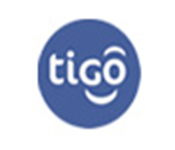 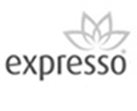 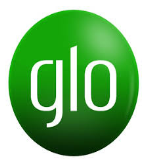 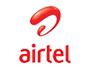 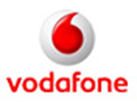 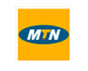 Cyber security
Overview
With an internet penetration growth rate of about 10% percent the services sector is the major contribution to Ghana’s GDP.


Access to internet according to communication experts drives the services industry.
Cyber Security
Challenges
Lack of a central database and a national domain to regulate the inflow of online information  
Lack of a strong cyber inspection database
Lack of cyber space professionals, especially in the financial sector.
Ghana has been ranked 7th in cyber fraud in the world and 2nd in Africa after Nigeria. If this is not checked there is a possible socio-economic shut down.
Cyber Security
Regulatory Environment
NIITA Act, Act 771- establishes the National Information Technology Agency, to regulate and develop strategies for ICT

Electronic Transactions Act- sets out guidelines for electronic transactions, including online payments, signatures, e.t.c

Cyber Crime Unit of the Ghana Police Service; tracks and arrests hackers and online fraudsters
Cyber Security
Government Interventions
Government is currently developing a cyber security strategy.
The strategy will include:
establishment of a national computer emergency response team (CERT)
National Information Technology Agency (NITA) will be empowered to begin the accreditation process to ensure that all capacity developed are properly harnessed and accessible in a timely manner by government 
establishment of a national cyber security working group, a national cyber security center and a national cyber security council.
[Speaker Notes: CERT is to create security awareness among the ministries, departments and agencies and other government agencies.]
Conclusion
Growth is particularly fast for developing economies, where mobile technology and Internet enabled services are being rapidly adopted as a substitute for poor fixed-line infrastructure. 
According to an International Telecommunications Union (ITU) Report in 2013, Africa was the fastest growing region in terms of mobile broadband including 93 million subscriptions, 11% penetration and an 82% cumulative annual growth rate (CAGR) between 2010 and 2013.
Conclusion
In view of the above and the role  technology plays in economic development; now and in the future, it is imperative for government to invest in the following areas: 
Human resources
Infrastructure (telecommunication and internet connectivity)
Implementation of strategies and policies that are global in nature.